https://www.youtube.com/results?search_query=kindereren+voor+kindereren+mars
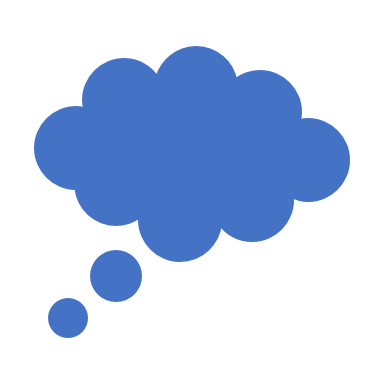 Ik wil naar Mars
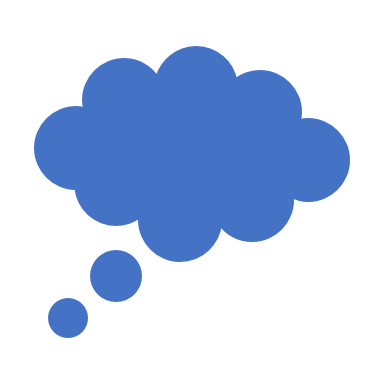 Komen er stukjes terug? 
Zijn er moeilijke woorden? 
Wat zouden deze woorden willen zeggen? 
Is er een bepaald ritme dat terugkomt? 
Is er een bepaald muziekgenre? 
Welke instrumenten hebben jullie gehoord?
Afspraken
Wanneer ik zing, zijn jullie stil.
Ik geef aan wanneer we beginnen met dit gebaar.
Ik geef aan wanneer we stoppen met dit gebaar.
Probeer met zoveel mogelijk enthousiasme mee te doen, maar begin niet te roepen terwijl je moet zingen.
Ik wil naar Mars, want dat wil ik al mijn leven langOh dat lijkt me supertof, ik wil naar MarsVoor de reis ben ik ook echt niet bangDan maak ik ook meteen een vlogMet een vliegtuig, raket of een grote luchtballonIk droom ervan, het maakt me niet uit hoeIk wil naar Mars
Eh-yeah-eh-yeah-eh-yeahEh-yeah-eh-yeah-eh-yeah Ik zie het vaak in mijn dromenDus het moet er nu maar eens van komenEen reis door het heelalIk kom van heinde en verreWant ik ben een super fan van sterrenEn die zijn daar overalMijn astronauten pak ligt klaarIk sluit mijn ogen en ben daar
Eh-yeah-eh-yeah-eh-yeah  Ik kijk omhoog door mijn telescoopEen reis naar Mars is niet goedkoopMaar ik heb al veel gespaardWe moeten André Kuipers zoeken (Wat?)Dan kunnen we de reis gaan boeken (Yes!)Dan begint de ruimtevaartEn wat ik zeker weetDit is mijn favoriete planeet
Planeten zijn hier heel dichtbijDe aarde lijkt nu echt heel kleinLinks de zon en rechts de maan Oh-oh-ohIk zie daar een vallende sterDe volgende wordt JupiterIk wil hier echt nooit meer vandaan Ik wil naar MarsIk wil naar Mars
Eh-yeah-eh-yeah-eh-yeahIk wil naar MarsEh-yeah-eh-yeah-eh-yeahMet een vliegtuig, raket of een grote luchtballonIk droom ervan, het maakt me niet uit hoeIk wil naar Mars, yeah!
Nu heel het liedje!